1
Optimising employment delivery through utilising data insights from the jobseeker journey
Mark Abrahams, Head of Research and Analytics
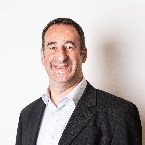 2
Purpose of this session
How can we move from being ‘Data Rich Insight Poor’ 
to making insightful use of data ?

How can we make use of these data insights from the jobseeker journey to go beyond compliance/contractual reporting? 

How can data be used to improve operational performance from a work coach and jobseekers perspective to predict outcomes and manage risk?
Data collection
Data is information, often  presented in a statistical format.
3
Exploring and using types of data
Descriptive –   What happened?  
		     Operational Reporting – collecting the right data

Diagnostic –    Why did it happen?  
		     Advanced Reporting e.g. Dashboards

Predictive –     What might happen?

Prescriptive –  How can we make it happen? 
	     E.g.  data models that evaluate possible future   		     scenarios and their likelihood

Evaluative –     Measuring the impact of interventions and improvements
5
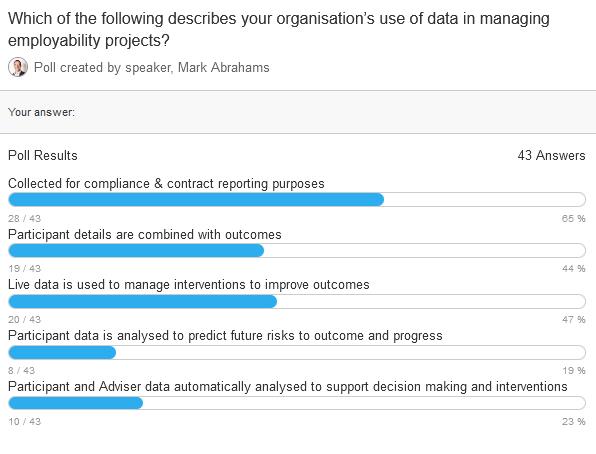 Quick Survey
Participant journey and data points along the route
6
Participant
SMT
Progress Review
(Date/time)
SMART Action Plan
Action Plans (4 weekly)
Online resources (Date/time)
Participant Pipeline
Online Job Search(tracked)
Workshop (e.g. CVs)
Diagnostic(4 mths)
Diagnostic Assessment
Job Search
(tracked)
Contact details
Caseload/Resourcing
JCP Engagement
Partner Engagement
Warm Handover
Initial Meeting
On programme activity
F2F Meeting /Review
On programme activity
Milestones & Outcomes
Governance and Oversight
. . .
Cohort Progress
Start Date
Withdrawals
Case owner allocation
Outcome Tracking and follow-up
Outcome Payments
Initial Engagement Activity
Identify opportunities
Work Coach
Identify barriers
Review  Actions
Review(s)  Actions
Activity Tracking (Date/time)
Fortnightly Contact(Date/time)
Missing data points?
Are there more opportunities to collect different/further data?

Example: Focusing on participants 

Do you have data evidence in response to:

Have participants raised all risks and barriers that affect their job search?
Do participants have sufficient confidence to search for work?
Are participants sufficiently motivated to succeed?
Are face-to-face meetings of good quality
Is employment support individualised and of good quality?
The data we collect influences what we can:
Evidence
Improve
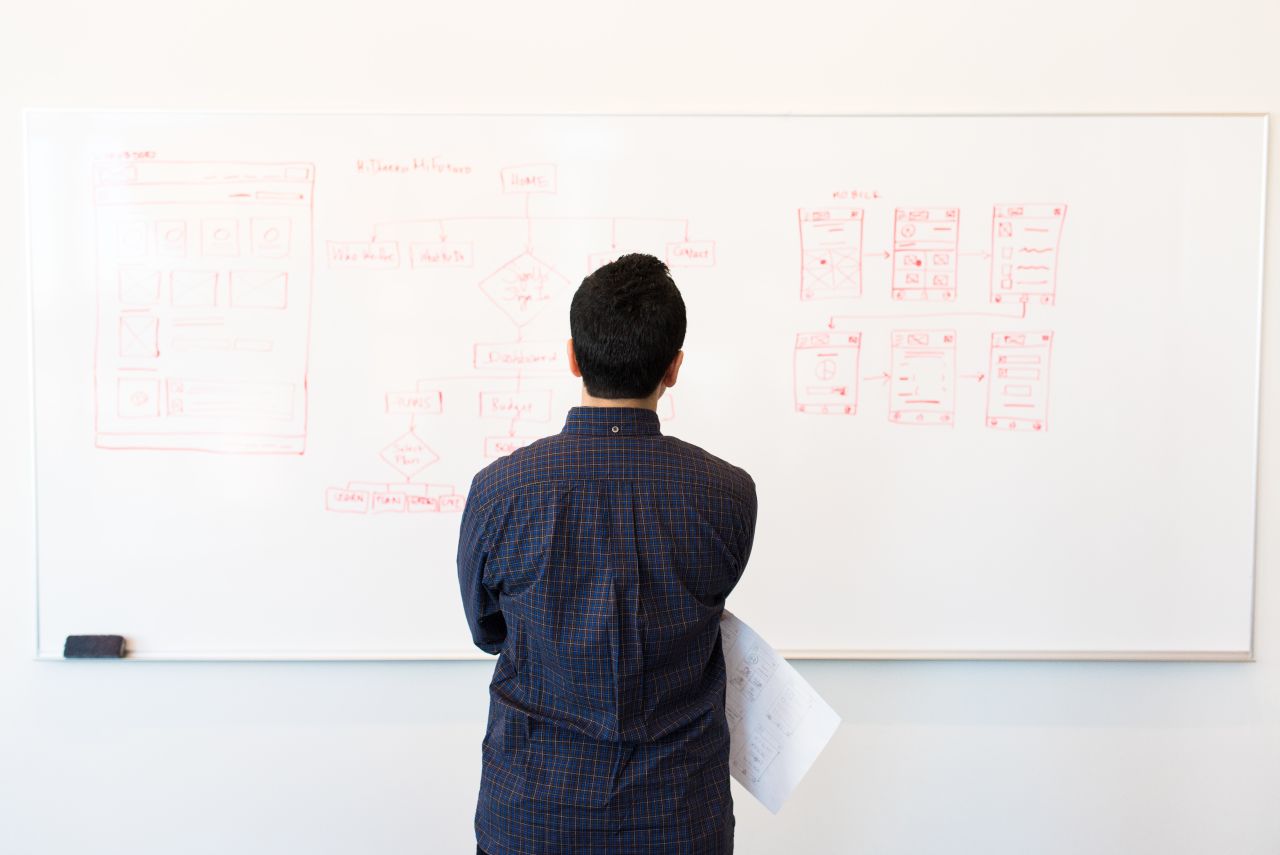 8
Defining the business question
Which critical business questions do you need to answer?
How can we improve resourcing?
How can we improve  quality?
How can we manage payments & funding?
How can we improve delivery?
How can we identify risks?
Operations
Compliance
Strategy
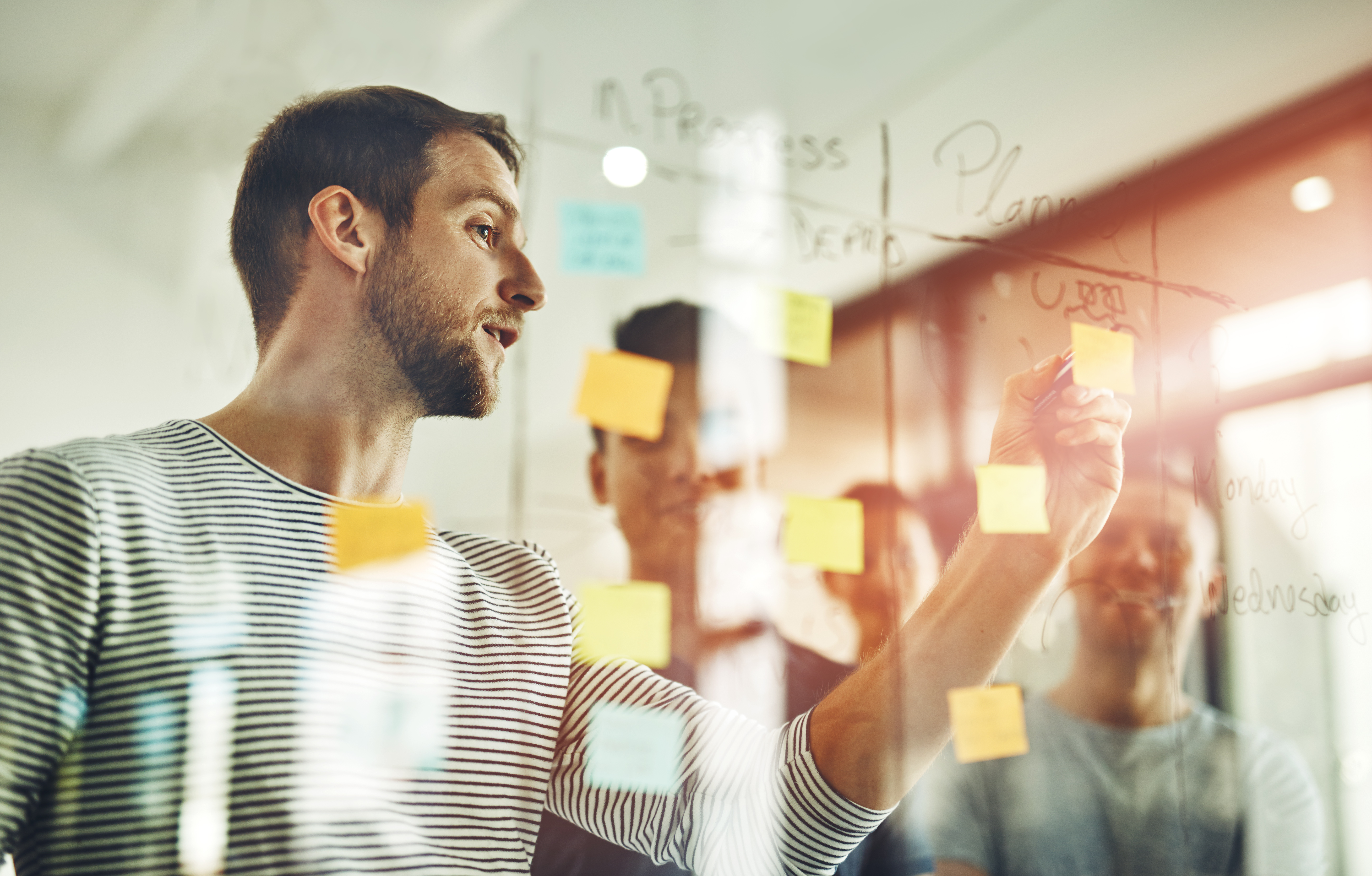 10
How can data analytics help your organisation to develop
Operational Challenges
Operational Challenges 1
Customer Service Standards

How long is the delay between Referrals and Initial Meetings?

How long after Referral is the Diagnostic Assessment completed?

How long after Referral is the initial Action Plan agreed with the participant?

Is 1-2-1 support with participants occurring fortnightly? 

Is every participant receiving a four-weekly face-to-face review meeting?

Are action plans reviewed every four weeks?

Are diagnostic assessments completed every four months?

How can we promote customer satisfaction?
Operational Challenges 2
Participant Focused

How do we monitor participants' engagement in the service?

Which participants are making progress?

Which participants are struggling with their action plan? 

Which learners have not attended their face-to-face meeting?

Which learners have not had contact with their work coach in the past fortnight?

What is the ‘did not start’ rate? What data do we have?
13
Participant Activity
Operational Challenges 3
Work Coach Focused

Which work coaches are on top of their caseload?

Which work coaches are failing to be responsive?

How do we performance manage the team? 
Content/Quality of Resources

Which online learning resources are effective? 

Which do not engage jobseekers?

What are the levels of workshop attendance and outputs?
Operational Challenges 4
Outcomes / Financials

How many jobs achieved in full-time vs part-time?

What is the current and projected outcome rate? 

What are the expected outcome earnings for the next three months?

How many participants have been mandated?

How many participants are not showing progress or engagement?

What data is there on the pipeline of new referrals?
Using the right tools – MS Excel or alternatives?
Which tools do you typically use for data analysis and presentation?

Outputs: 

Presented in a consumable format?

Clearly show key headline metrics?

Can be automated to reduce manual effort and errors?

Allows governance to scrutinise relevant details?
17
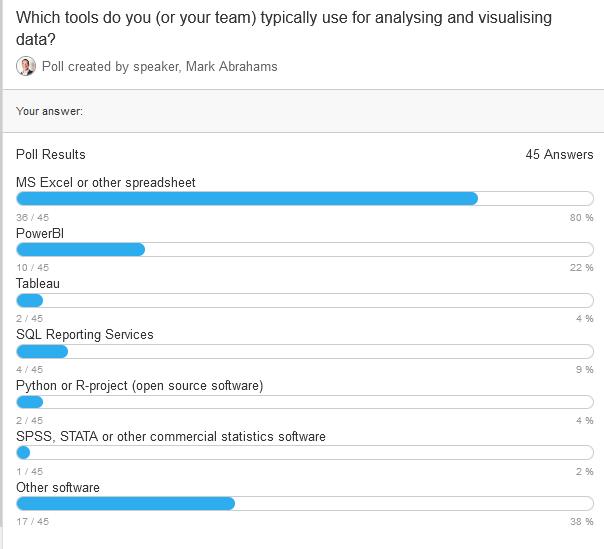 Quick Survey
18
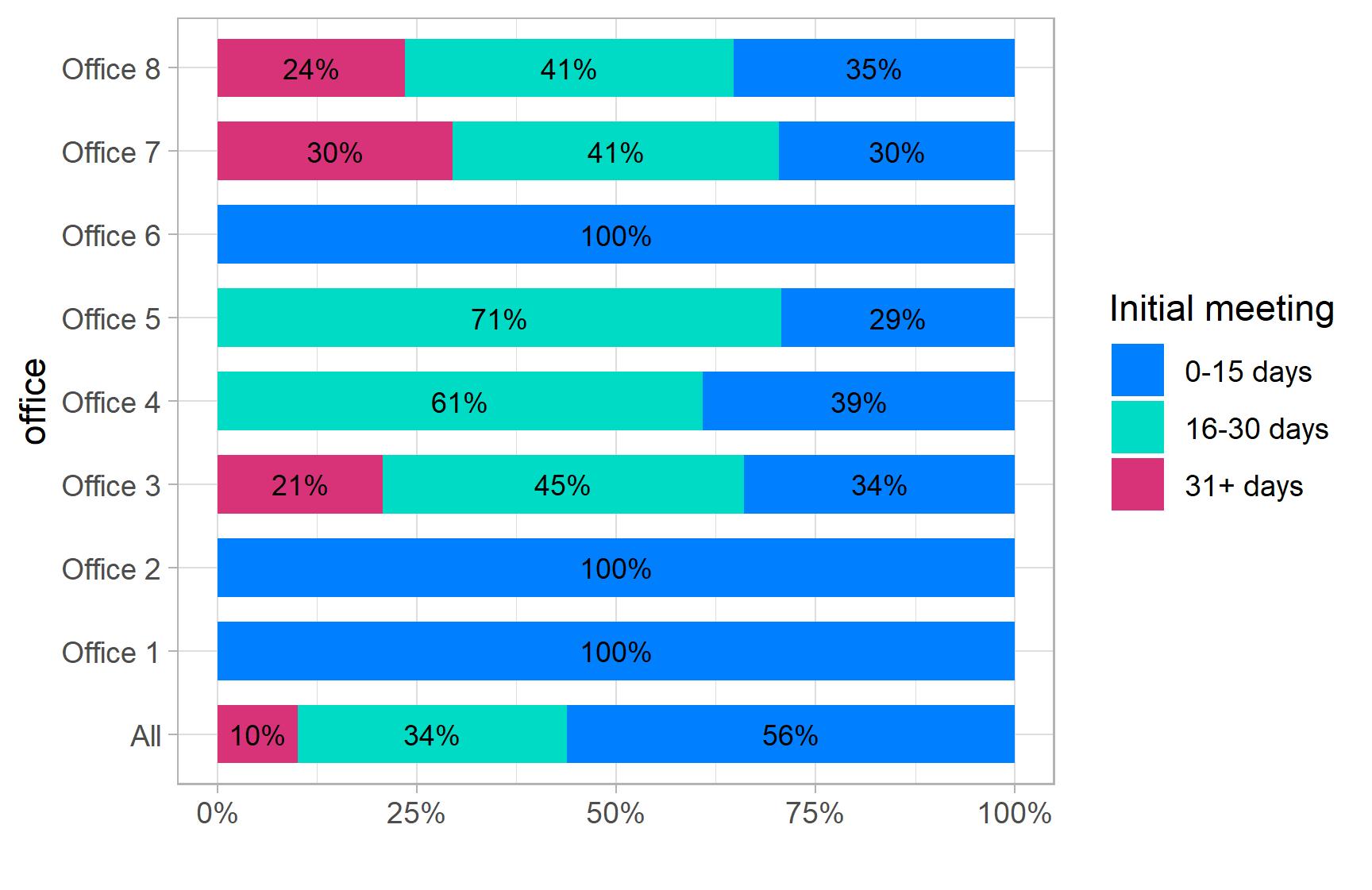 Visualising and Analysing Trends
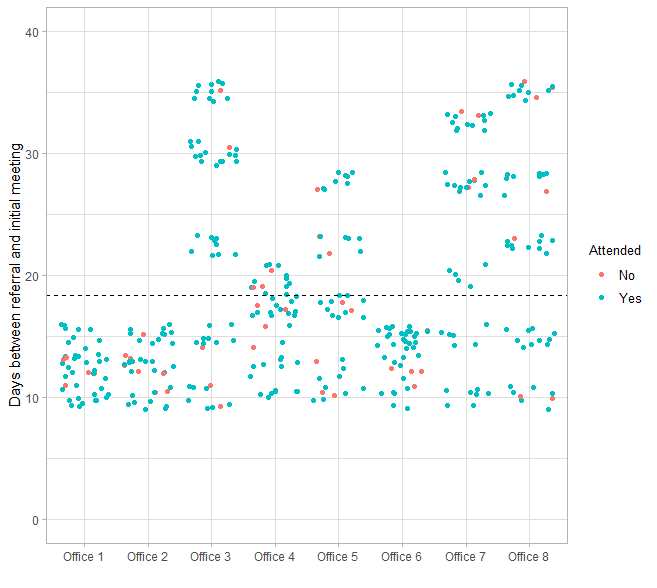 19
Visualising and Analysing Trends
20
Visualising and Analysing Trends
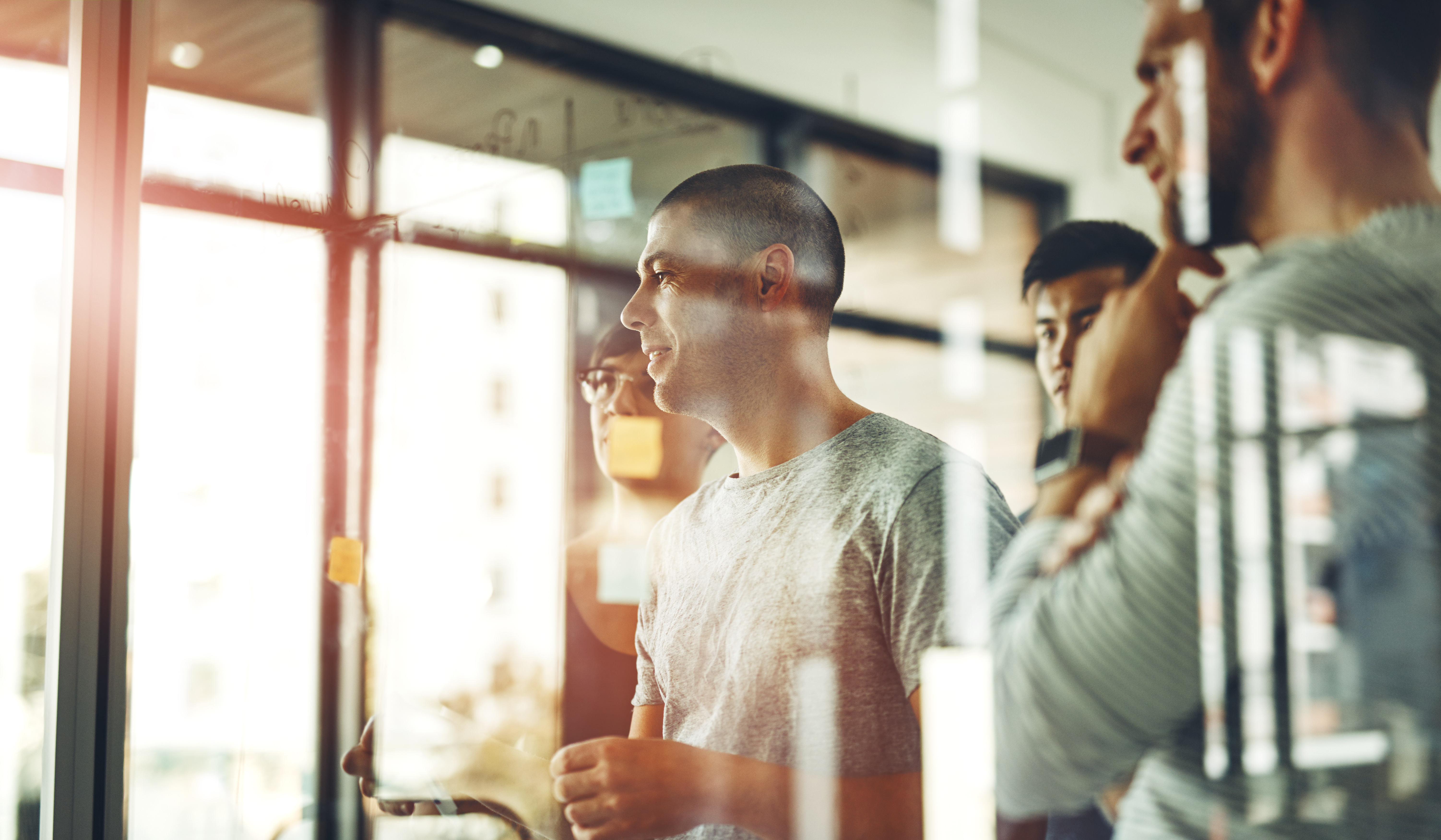 21
How can data analytics help your organisation to develop
Compliance Challenges
22
Monthly Performance Reporting
RESTART Monthly Performance Return can include:

Current caseload sizes per Work Coach/Key Worker

Current level of staff resourcing assigned to Restart

Details of all Participants not having received a Face-to-Face intervention in the reporting period.

Provider data on performance against the Customer Service indicators
How many learners have missed their face-to-face meeting?
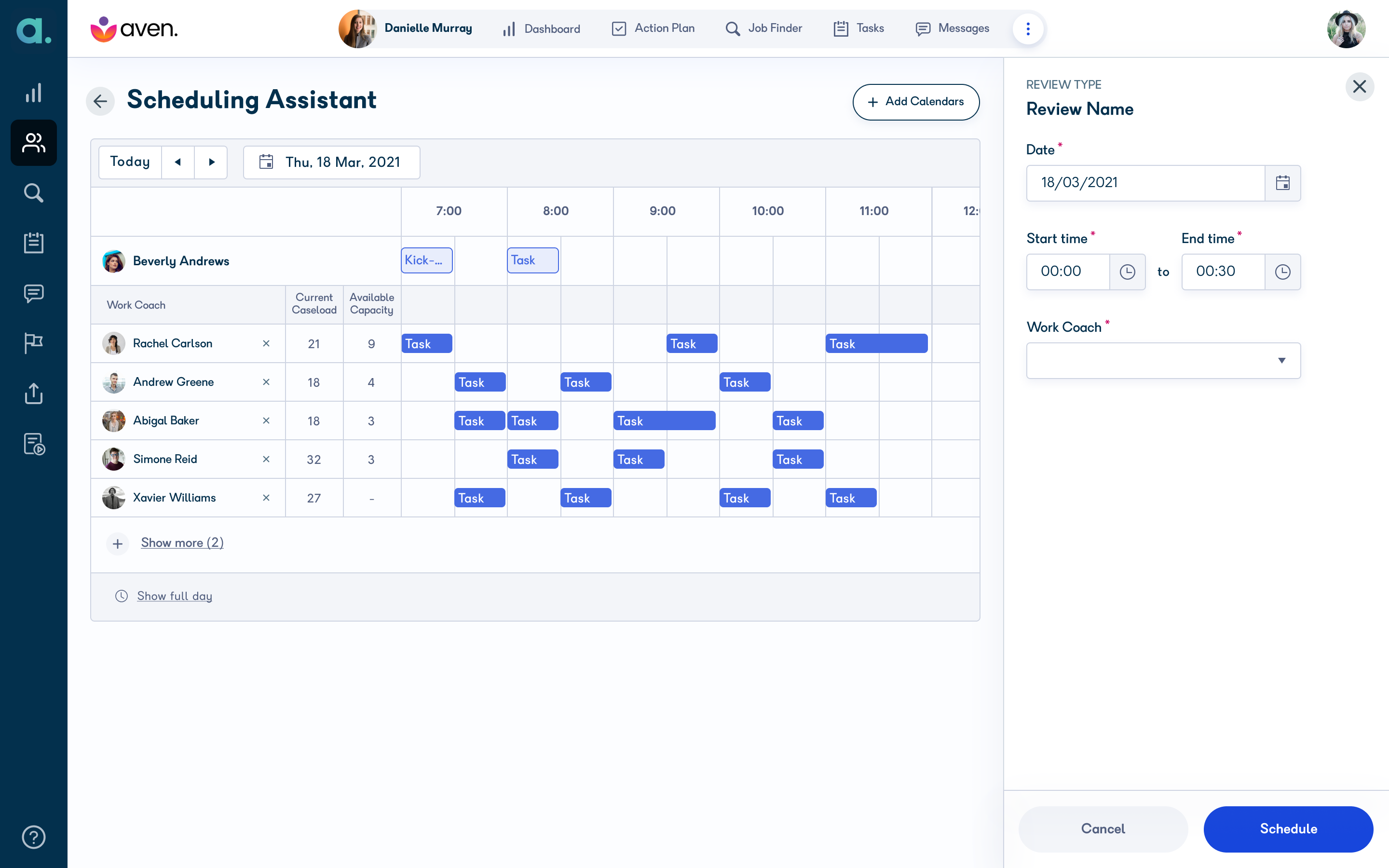 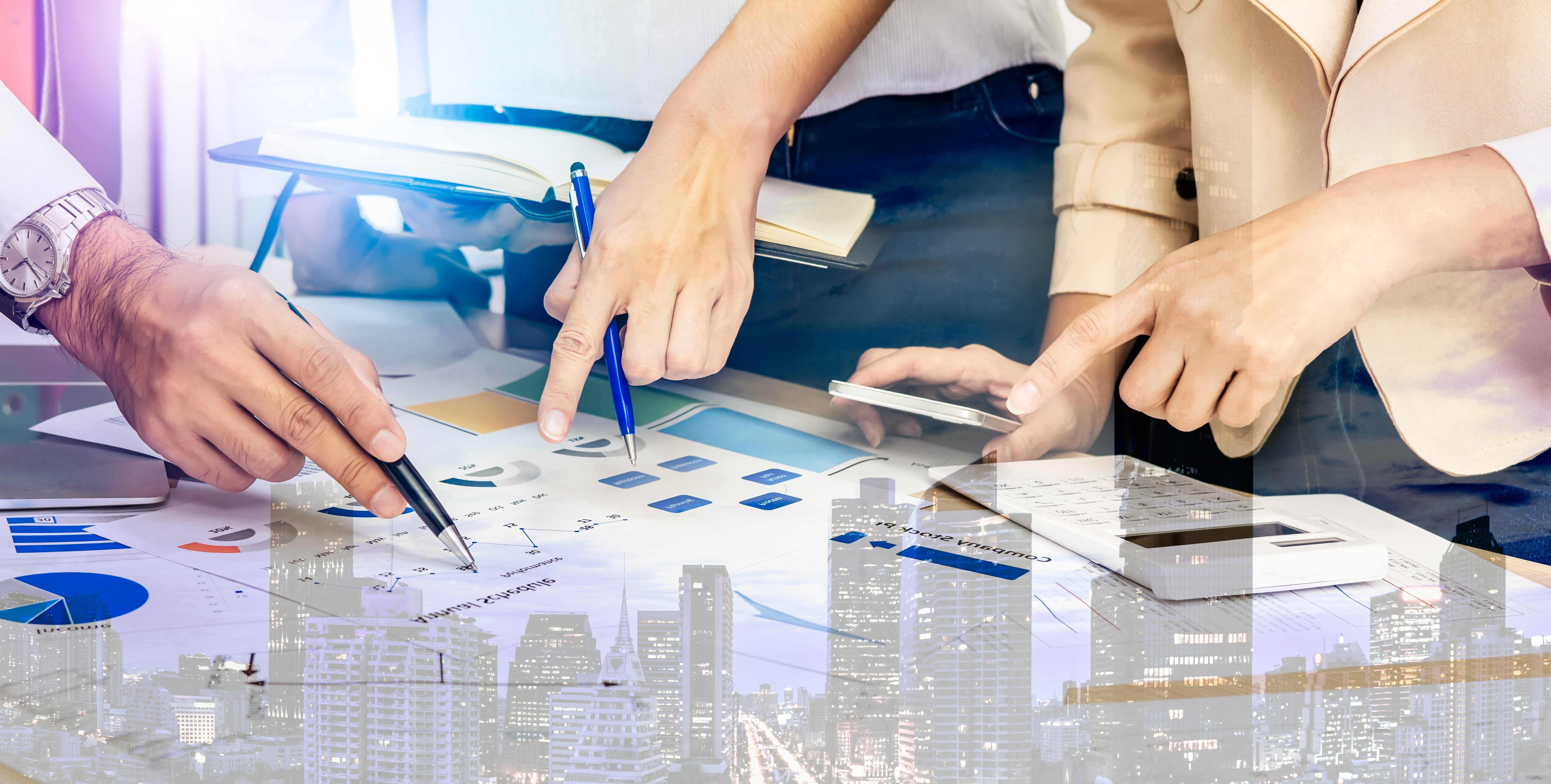 24
How can data analytics help your organisation to develop
Strategic Challenges
25
The Importance of Data and Analytics
Business & Strategic Challenges
How accurate is our data?

Where is the market going? 

Which programmes are our strengths?

Where should we develop our provision?

Which programmes are most profitable?

Do we have ready access to relevant data?
26
Building a Data Culture
A data-driven culture relies upon

Democratisation of data access
Who has access to the data or rather insights
Data Reporting
Detailed tables vs Relevant charts / KPI indicators
Data Literacy
Detailed tables vs Relevant charts / KPI indicators
Impact on people
People still think their intuition is better than the data
27
Better insight will impact:
Participant/Jobseeker outcomes
Participant experience
Organisational effectiveness
Financial outcomes
Accurate, accessible,timely data
28
Take Aways
Data and Analytics will add significant value
Focus on key business questions 
Don’t let the analyst or data drive analytics
Consider what relevant data is actually needed
Reporting of insights
Dashboards and ‘So what?’ - actually answering the business question
Acceptance of data insights
Develop your organisation’s data culture
29
Questions & Comments
30
mark.abrahams@aptem.co.uk